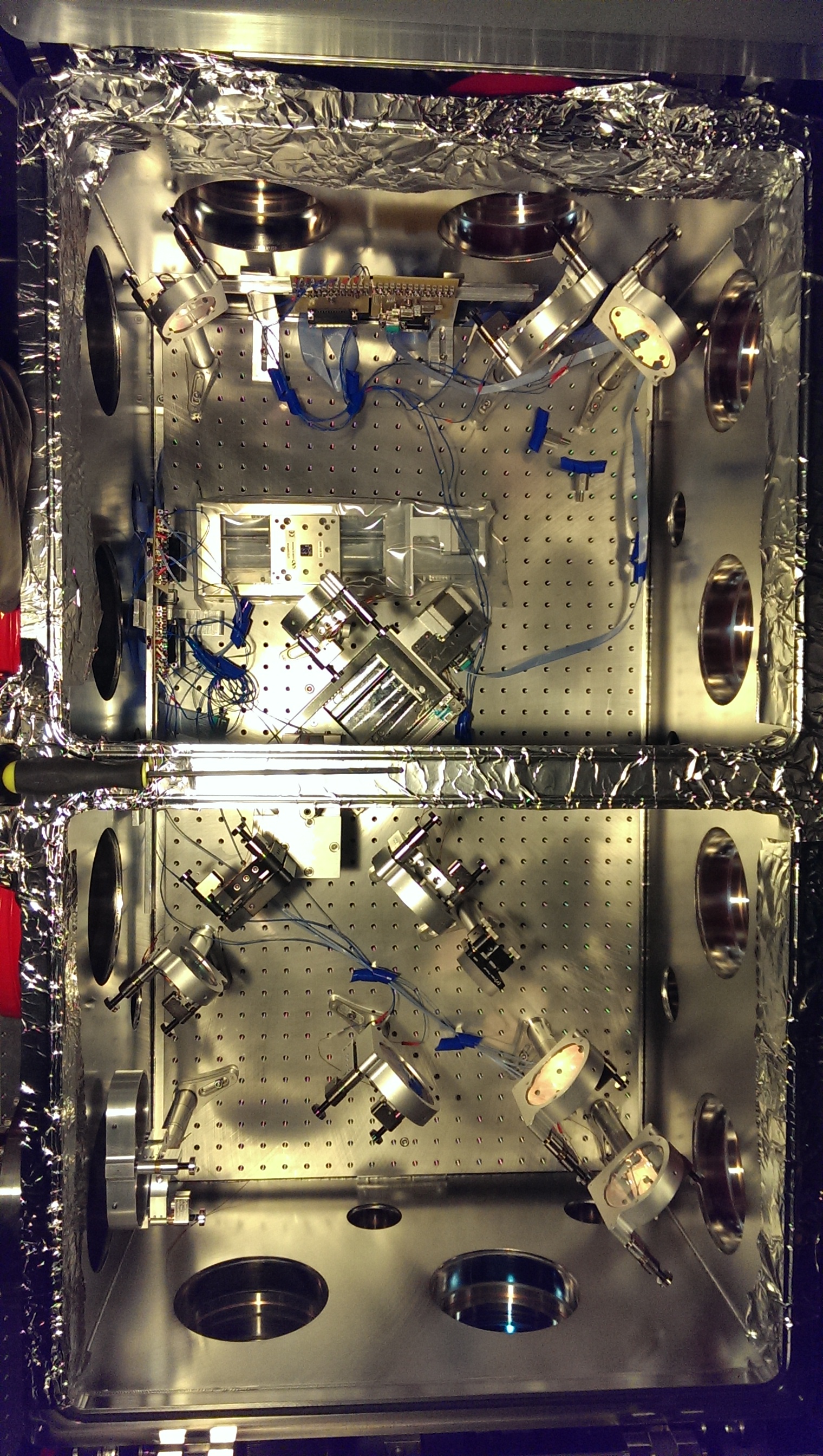 probe
laser
e- beam
ionizing
laser